الوعي الصحي
الوحدة الثالثة
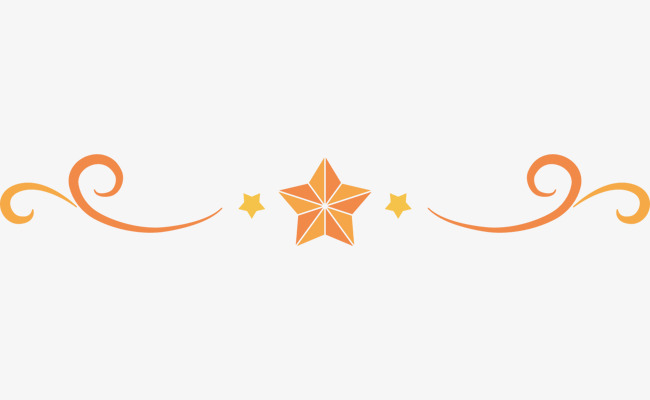 تابع نصُّ الفهمِ القرائي
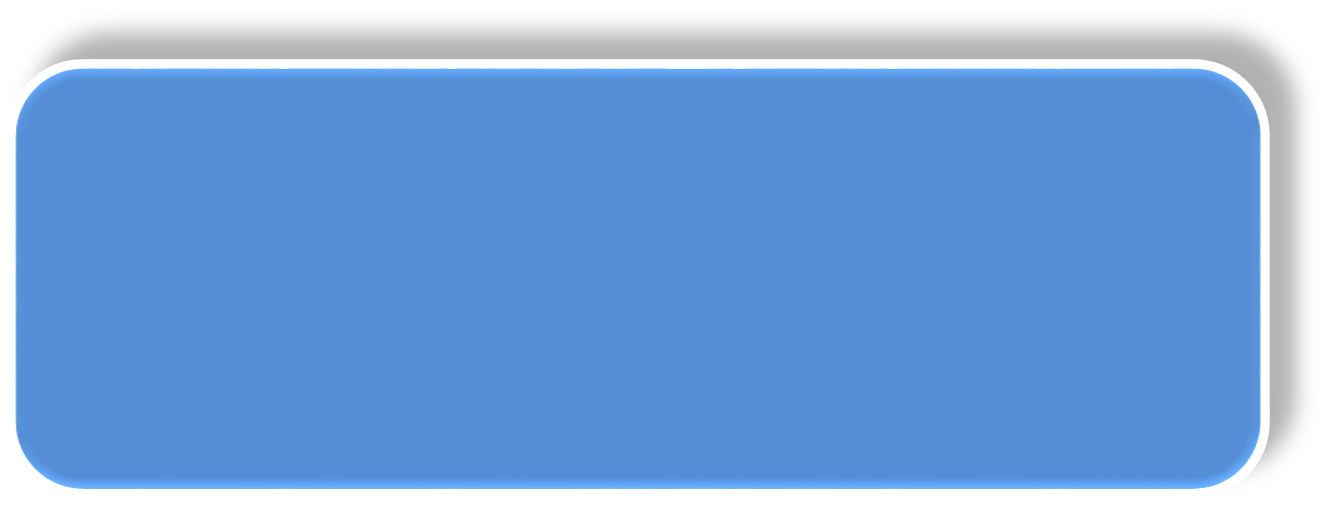 1- أربط بين كل جملتين متقابلتين بإحدى أداتي الشرط (إن، من)، مع تغيير الحركة الإعرابية:
(ينتشرُ الوعي الصحي) (يرتفعُ مستوى الصحة)
إن ينتشرْ الوعي الصحي يرتفعْ مستوى الصحة
(يهمل العلاج) (يتأخر شفاؤه)
مَن يهملْ العلاج يتأخرْ شفاؤه
(يربط حزام الأمان) (يحد من أثر الحوادث)
مَن يربطْ حزام الأمان يحدْ من أثر الحوادث
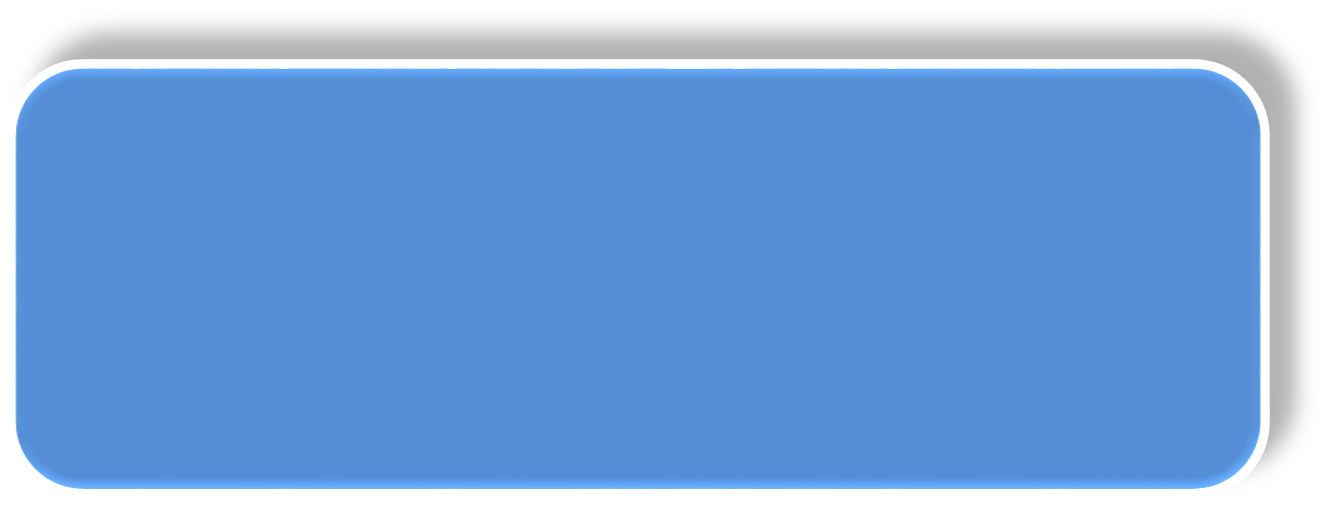 2- أكتب في فراغ الجمل الآتية الكلمة المناسبة كما تعلمت:
يرتفع شأنك
إن تتعلم في الصغر.................. في الكبر
تخلص
إن............ في نيتك يبارك الله في عملك
تصح
تتناولوا
إن............ وجبة الإفطار...... أبدانكم
يقدمها
من يتعلم أسس الإسعافات الأولية...........لنفسه
يسعد
يصاحب
من........... الإنسان الكريم............ بصحبته
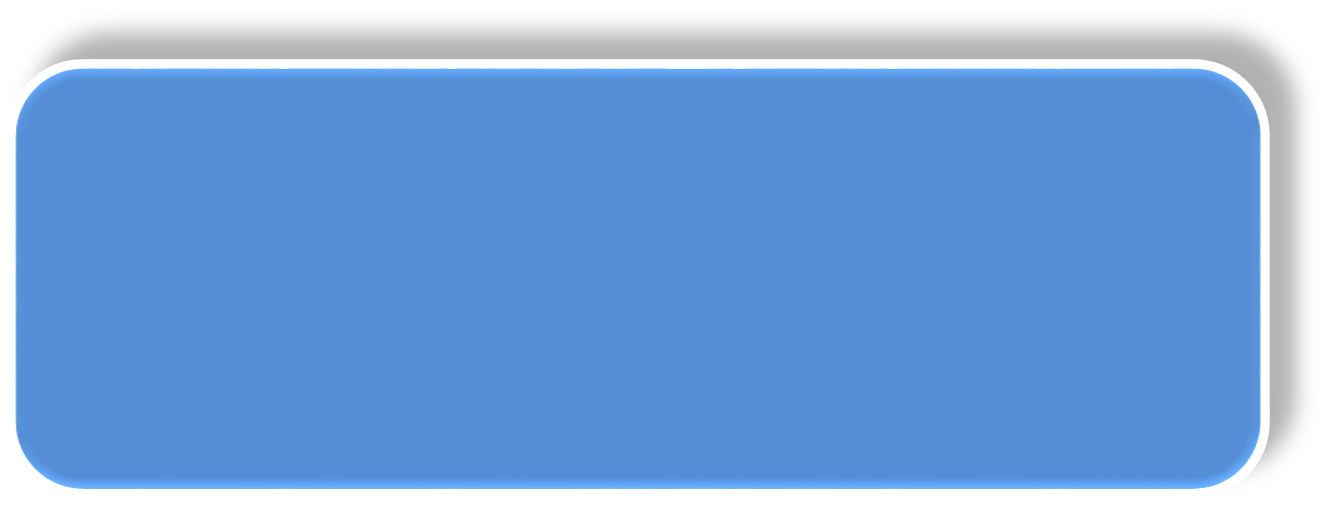 3- أحول العبارتين الآتيتين إلى أسلوب شرط باستخدام إحدى الأداتين (من، إن)
الإستبداد بالرأي يسبب الندم
إن تستبدْ بالرأي تندمْ
الشعور بالألم يتطلب تناول الدواء
من يشعرْ بالألم يتناولْ الدواء
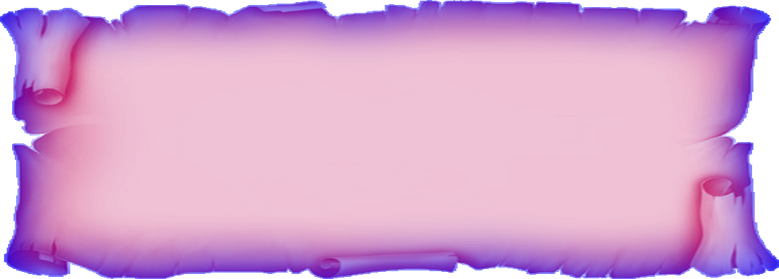 4- أخاطب أخي بالمعاني الآتية، مع استخدام أسلوب الشرط:
مخالفة تعليمات استهلاك الدواء، والتعرض للخطر
إن تخالفْ تعليمات استهلاك الدواء تتعرضْ للخطر
الإسراف في تناول الحلوى، وتسوس الأسنان
إن تسرفْ في تناول الحلوى تتسوسْ أسنانك
استنشاق الهواء النقي، والتمتع بصحة جيدة
إن تستنشق الهواء النقي تتمتع بصحة جيدة.
تقليم الأظفار، والمحافظة على نظافة اليد
إن تقلِّم أظافرك تحافظ على نظافة يدك
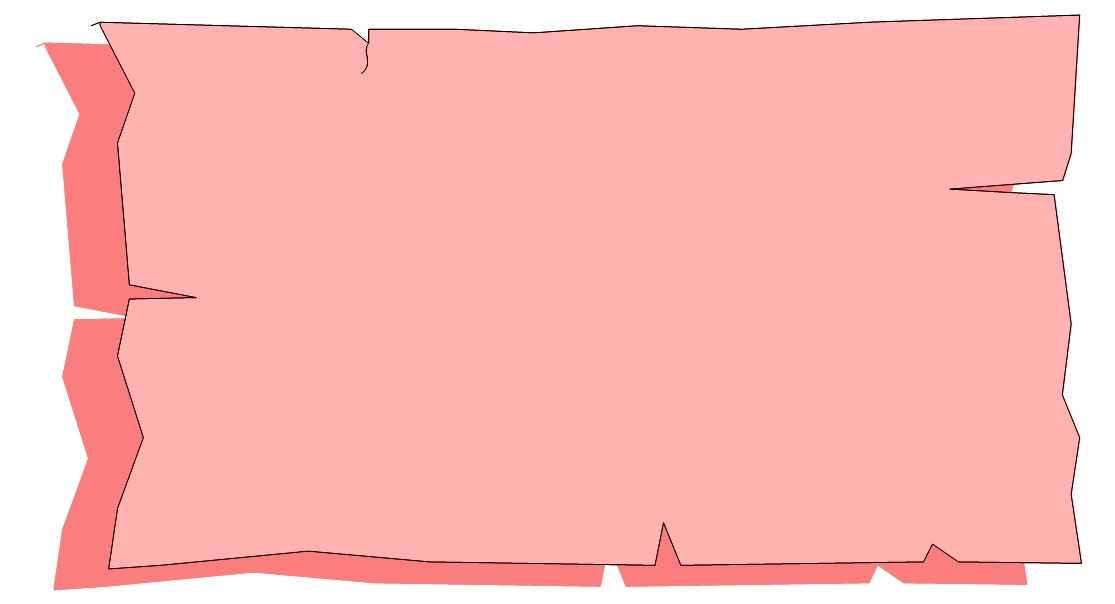 5- أربط بين كل معنيين متناسبين بأسلوب الشرط فيما يأتي:
حفظ الأغذية المطبوخة في الثلاجة، وضمان عدم تلوثها.
من يحفظ الأغذية المطبوخة في الثلاجة يضمن عدم تلوثها
الإكثار من إضافة الملح للطعام، والشعور بالعطش
إن تُكثر من إضافة الملح للطعام تشعر بالعطش
شرب الحليب كل يوم، ونمو العظام القوية.
إن تشرب الحليب كل يوم تنمو عظامك قوية
الإبتعاد عن الأماكن الموبوءة، والسلامة من المرض.
من يبتعد عن الأماكن الموبوءة يسلم من المرض
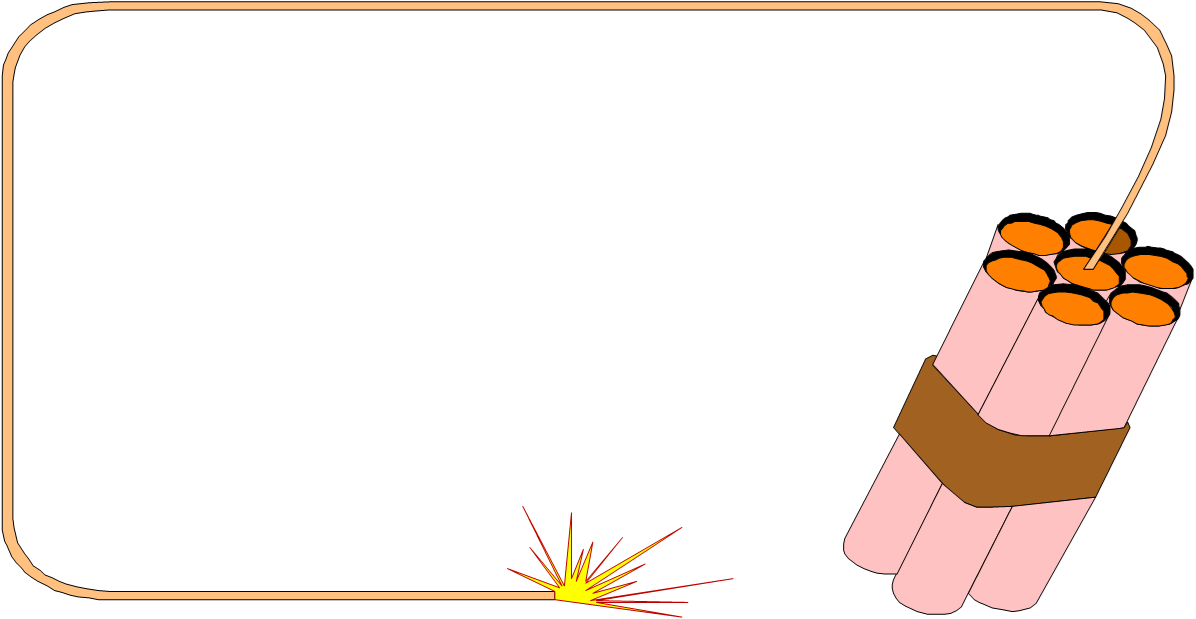 أكتب
انسخ الفقرة الأولى من نص (المعلبات الغذائية) بخط جميل.
إنَّ الْحِفْظَ بالتَّعليبِ هُوَ أَحَدُ وَسَائِلِ حِفْظِ الأَغْذِيَةِ وحِمَايَتِهَا مِنَ التَّلَفِ والتَّلوُّثِ وَيُعَدُّ مِنْ وَسَائِلِ حِفْظِ الغذَاءِ الْمُسْتَديمِ.
...............................................................................................................................

...............................................................................................................................

...............................................................................................................................

..............................................................................................................................


.
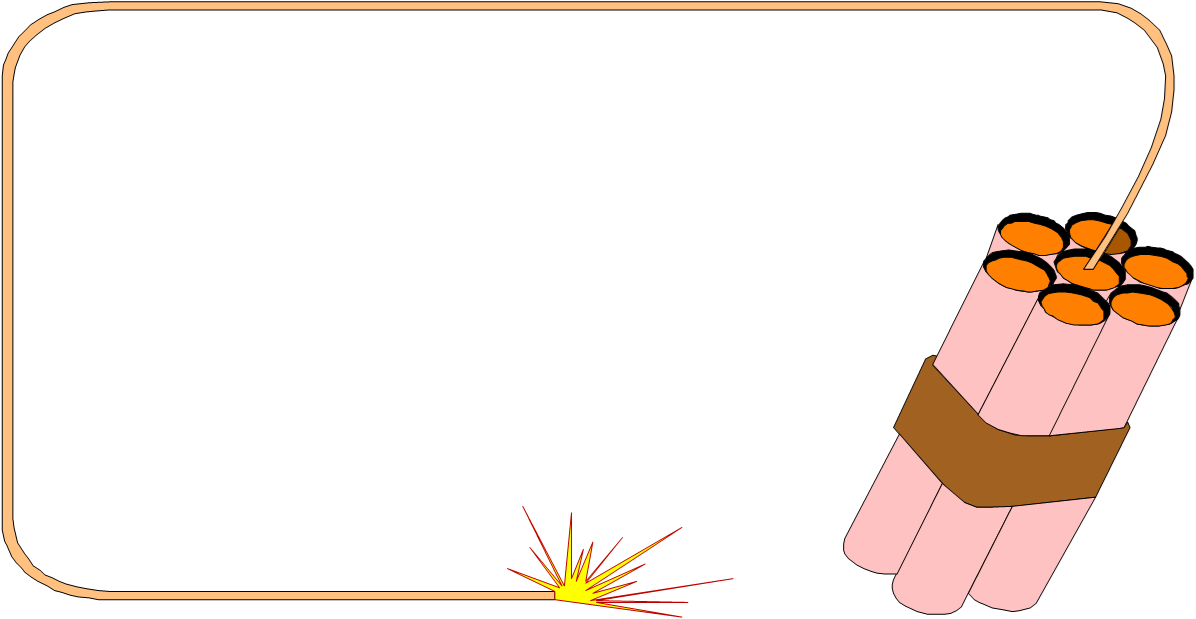 أغني ملف تعلمي
آخذُ عُلْبَتينِ غذائيّتينِ مِنْ مَخزنِ الْمَطْبَخِ، وأَقْرَأُ ما كُتِبَ عَلَيهما مِنْ مَعْلُوماتٍ، ثمَّ أَمْلأُ بِطاقةً لِكُلِّ عُلْبَةٍ، وأُضَمِّنُ البطاقتينِ مَلَفَّ تَعلُّمي.
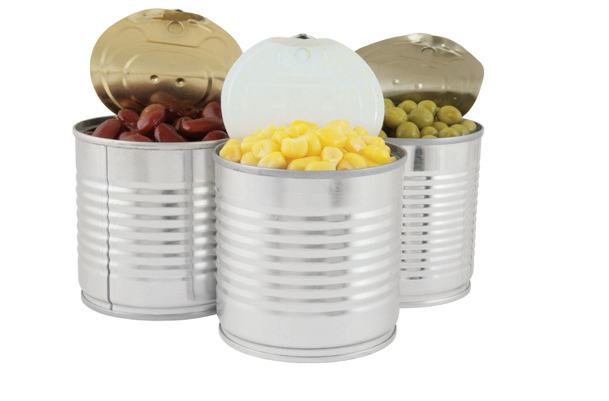 أَذكرُ رأيي في الْمُنتجِ وأُضَمِّنُهُ البديلَ الطازِجَ الَّذي يُمكِّنُنا مِنَ الاستغناءِ عَنِ الأَغذيَةِ الْمُصَنَّعةِ.
اسْمُ الْعلْبَةِ الْغذائيَّةِ: ........................................
الْمُحتوياتُ: .................................................
الوزنُ: ......................................................
الشركةُ الْمُنتجةُ: ...........................................
مكانُ التَّصنيعِ: .............................................
تاريخُ الإنتاج: .............................................
تاريخُ انتهاءِ الصَّلاحيَّةِ: ..................................
معلومات إضافية: ..................................................................................
رأيي في الْمُنْتَج: ..........................................
فُولُ مدَمِس
فُولٌ
350 جِرَام
الصّالِحُ
الطّائِف
1/11/1422
1/6/1423
يَحْفَظُ فِي مَكَانٍ جَيدِ التّهويةِ
جَيدُ الصّنعِ
اسْمُ الْعلْبَةِ الْغذائيَّةِ: ........................................
الْمُحتوياتُ: .................................................
الوزنُ: ......................................................
الشركةُ الْمُنتجةُ: ...........................................
مكانُ التَّصنيعِ: .............................................
تاريخُ الإنتاج: .............................................
تاريخُ انتهاءِ الصَّلاحيَّةِ: ..................................
معلومات إضافية: ..................................
رأيي في الْمُنْتَج: ..........................................
حَلِيبُ كَامِلُ الدّسَمِ
حَلِيبٌ
1 لتر
المَرَاعِي
جِدّة
1/11/1422
1/6/1423
جَيدُ الصّنعِ